Monika Lichtin, Konrektorin, Leiterin FMS
Weiterführende Schulen: Fachmittelschule FMS BL
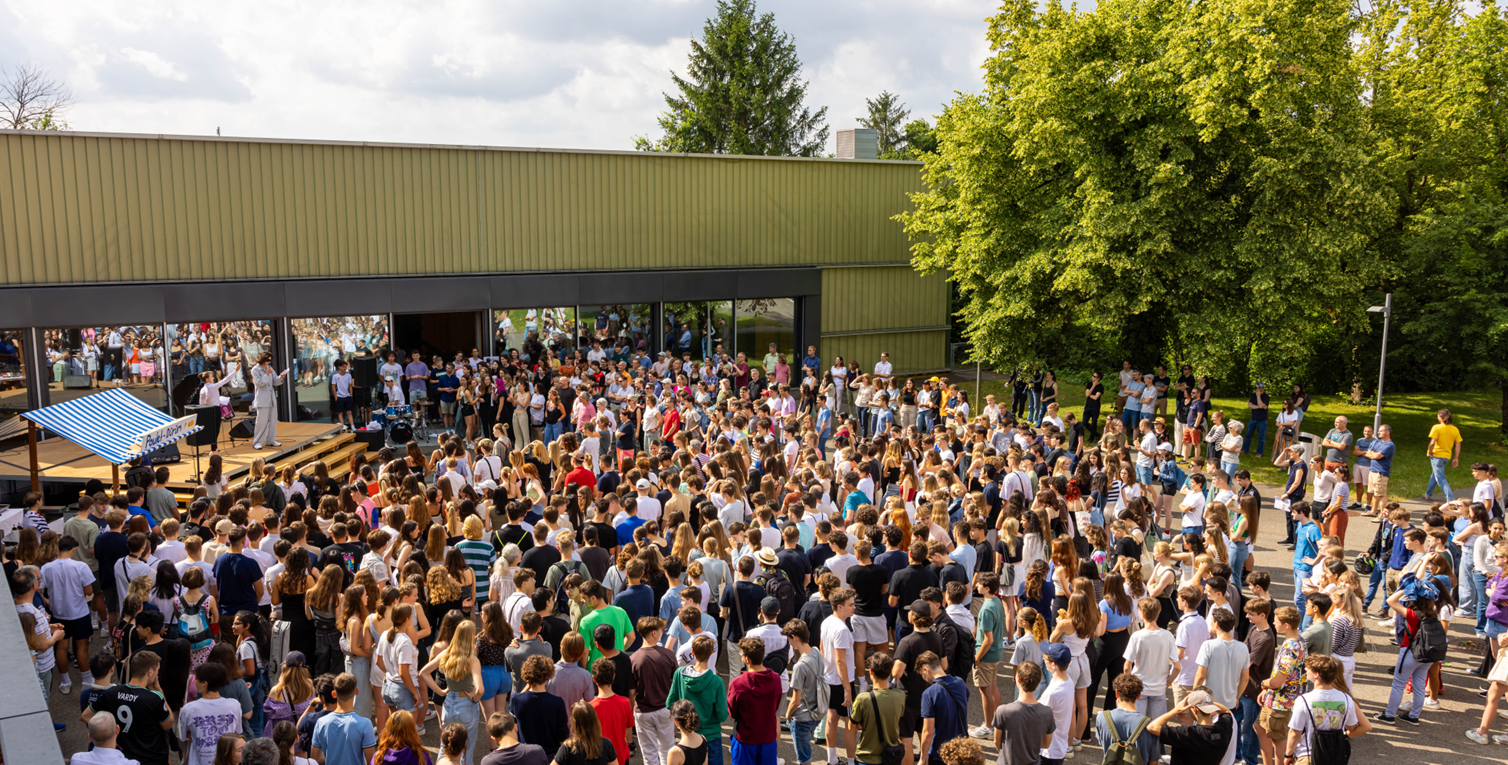 2
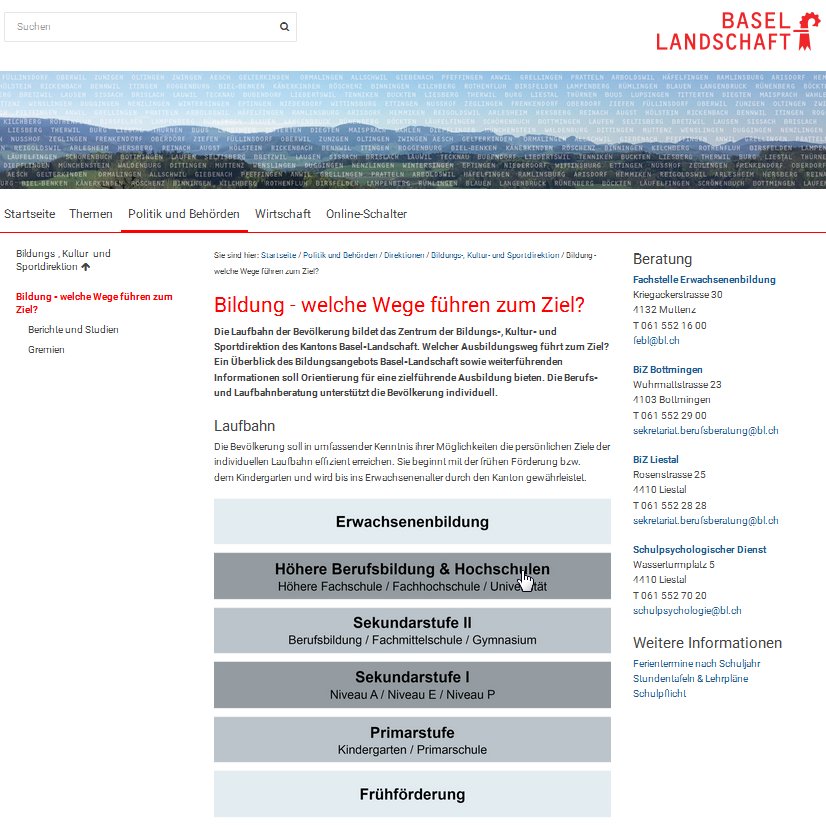 www.baselland.ch
3
Welche Maturität passt zu mir?
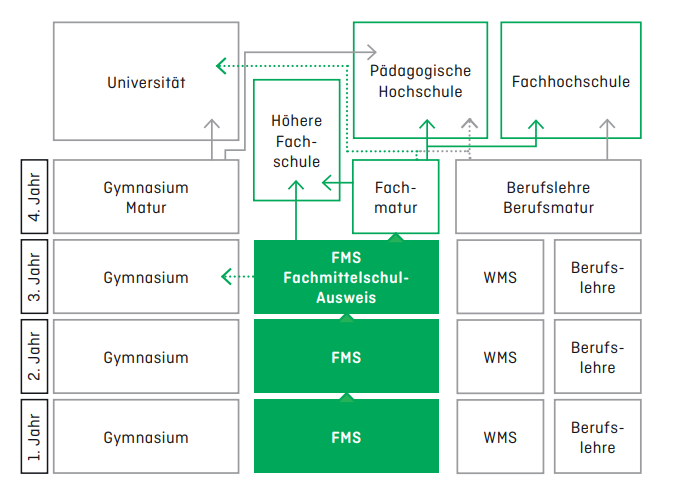 FMS Fachmittelschulausweis
FMS
FMS
Allgemeinbildende Schulen (ohne Berufsabschluss)
4
FMS und weiterführende Ausbildungen
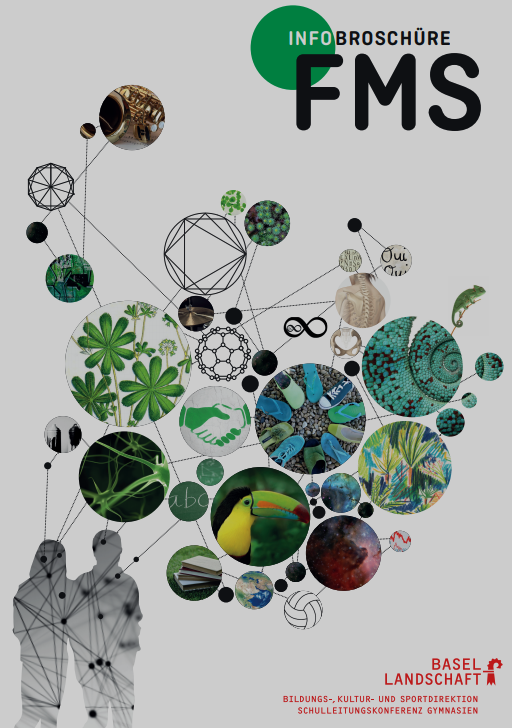 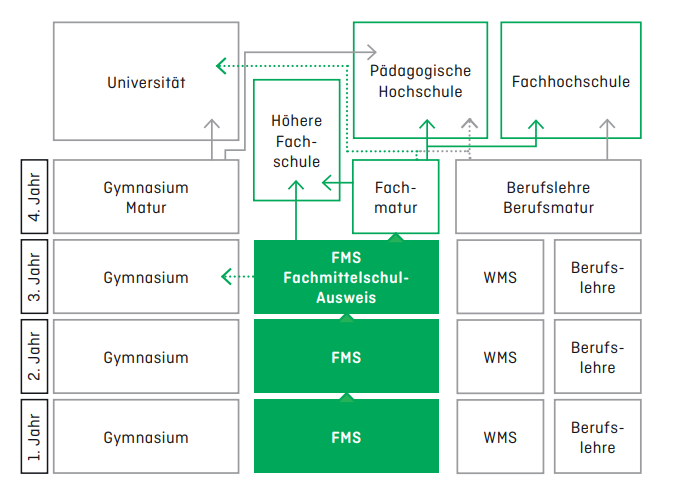 5
FMS
heisst Fachmittelschule,weil ….


die Fachmittelschule zu einer Ausbildung/einem Studium an einer 
Höheren Fachschule 
oder an einer Fachhochschule
 
führt.
6
Berufsziele
Schülerinnen und Schüler der FMS werden zum Beispiel:

-	Pflegefachmann/-frau – Hebamme – Ergotherapeut:in – usw.
-	Sozialarbeiter:in – Sozialpädagoge:in – usw.
-	Primarlehrer:in – Kindergärtner:in – usw.
-	Illustrator:in – Designer:in (Industrial Design) – usw.
7
Wege
Der Weg zu diesen Ausbildungszielen dauert:
3 Jahre Fachmittelschule (und 1 zusätzliches Jahr bis zur Fachmaturität)

und dann noch:
3 Jahre 				Höhere Fachschule 
oder 
3 Jahre					Fachhochschule

Es braucht also 6-7 Jahre Geduld bis zur ersten «richtigen» Arbeitsstelle und dem ersten «richtigen» Lohn.
8
FMS
Breite Allgemeinbildung, Auseinandersetzung mit der definitiven Berufsfeldwahl, Praktikum
Spezialisierung ab der 2. Klasse, definitiver Entscheid für das Berufsfeld im Januar der 1. Klasse
Viele spezielle Unterrichtsgefässe und gezielte Vorbereitung auf das Studium an den Höheren Fachschulen und Fachhochschulen.
FMS Basel-Landschaft		

5 Berufsfelder	        					

Gesundheit/Naturwissenschaften												
Pädagogik

Soziale Arbeit						

Gestaltung und Kunst 

(Musik: nur bei genügender Anzahl Anmeldungen)
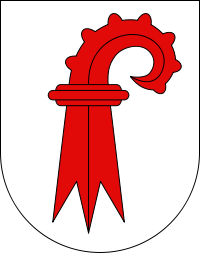 Fachmaturitätsjahr
Fachmaturitätszeugnis
Abschlussprüfungen 
FMS-Ausweis
[Speaker Notes: Überfachliche Kompetenzen werden in schulhausspezifischen Unterrichtsgefässen wie: Klassenstunde, Berufsfeldmethoden, Klassenlager usw.  vermittelt.]
11
Berufsfeldunterricht 2. und 3. Klasse
Wie wird die Fachmaturität erworben?
Fachmittelschul-Ausweis (3 Jahre)
Fachmaturität (1 Jahr)
Fachmaturitätsarbeit 
+
Pädagogik:
Fachmaturitätskurs
Pädagogik
Soziale Arbeit:
Arbeitspraxis 40 Wochen
Gesundheit/NW
Berufsspezifisches
Praktikum 24 + 8 Wochen
Gestalten und Kunst
Musik
Praktikum/Vorkurs
13
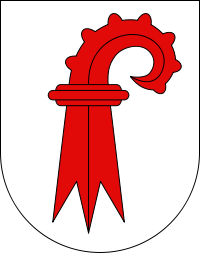 Was wir ausserdem bieten
Französisch DELF
Englisch Cambridge First / Advanced
Die FMS ist eine Abteilung des Gymnasiums Oberwil: Es gibt viele Angebote für beide Abteilungen. 

Freifächer, z.B. Theater, Sport, 
Mittagsveranstaltungen, Volleynight usw.
Förderangebote (inkl. Begabtenförderung)
14
Instrumentalunterricht (Freifach)
Schülerinnen und Schüler im Berufsfeld Pädagogik raten wir, das Freifach Instrumentalunterricht an der FMS zu belegen.
Eine Ausbildung auf einem Instrument ist zentral für den Beruf einer Primarschullehrperson.
15
BYOD an der FMS
Schüler:innen brauchen ein eigenes Gerät

Vorgaben der Schulleitungskonferenz der Gymnasien
16
Die FMS ist die richtige Schule für Schülerinnen und Schüler,
die weiterhin gerne zur Schule gehen wollen
die neugierig sind 
die sich für viele verschiedene Fächer interessieren
die sich auf eine Ausbildung an einer Höheren Fachschule oder einer Fachhochschule vorbereiten wollen in den Berufsfeldern Pädagogik, Gesundheit/Naturwissenschaften, Soziale Arbeit und Gestaltung und Kunst oder Musik.
17
Anmeldung und Aufnahme im Kanton Basel-Landschaft
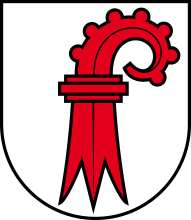 Welches Berufsfeld (im Hinblick auf die Klassenbildung, definitive Wahl nach dem 1. Semester)
Zuteilung nach Möglichkeit der Klassenbildung
Aufnahmebedingungen gemäss Laufbahnverordnung: Die Sekundarschulen informieren die Eltern und Schüler:innen.
Provisorisch aufgenommene Schüler:innen haben 1 Jahr Zeit – wenn sie dann nicht befördert werden, können sie nicht repetieren.
18
Anmeldeverfahren
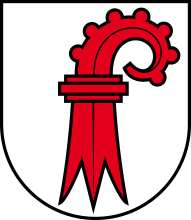 Anmeldung elektronisch (Link auf der Homepage)
Vgl. Infoblatt (Website der Sekundarschulen)
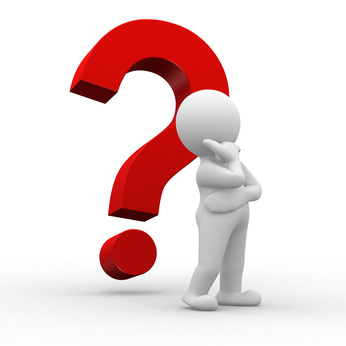 Informationsabend Fachmittelschule
Der Informationsabend an der FMS am Gym Oberwil findet 

am Dienstag, 7. November 2023 um 18.00 Uhr in der Aula des

Gymnasiums Oberwil statt.